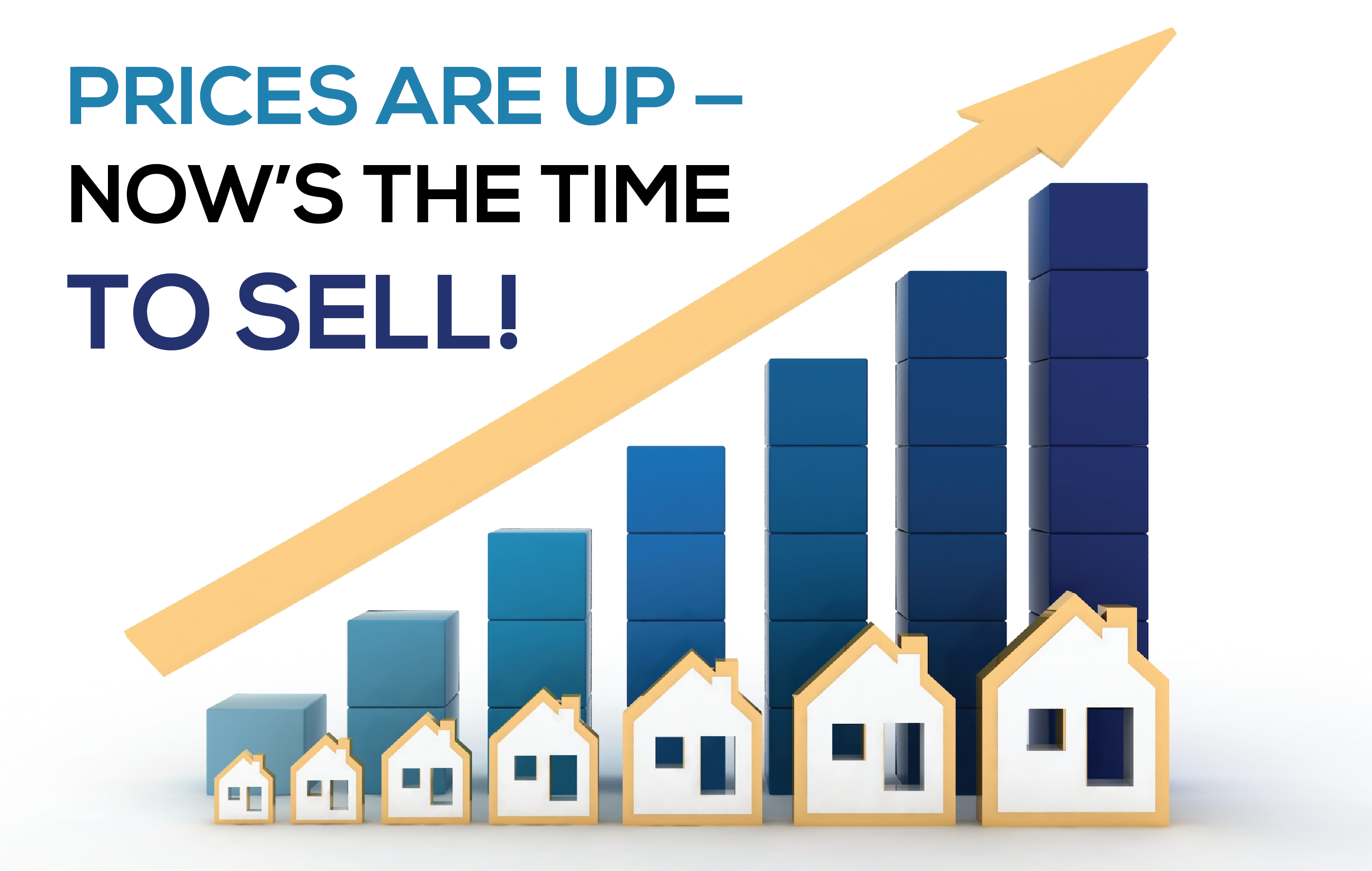 LOS PRECIOS HAN SUBIDO – 
AHORA ES EL MOMENTO 
DE VENDER
Los precios de las viviendas han estado en alza, lo que significa que estamos en medio de un mercado de vendedores maduro. Si está pensando en vender, ahora es el momento perfecto para sacar provecho de su casa. He aquí por qué el mercado actual hace que sea un gran momento para listar su casa :
El valor de su casa ha aumentado. Con la creciente demanda de los compradores, el valor de mercado de su casa ha subido. Vender su casa ahora, mientras los precios siguen siendo elevados, le asegura sacar el máximo partido a su patrimonio.
El mercado está lleno de compradores ansiosos. La demanda es alta y los compradores son abundantes. Y lo que es mejor, los compradores están dispuestos a pagar más. Una vez que su casa esté en el mercado, es seguro que recibirá ofertas y se venderá rápidamente.
Su competencia es baja. La demanda supera el número de viviendas en el mercado. Esto significa que no tendrá que competir con tantos vendedores por las ofertas. Venda ahora mientras su casa destaca y el mercado está a su favor.  
Las condiciones del mercado no durarán. Una futura subida de los tipos de interés puede hacer bajar el valor de su vivienda. Actúe ahora antes de que el mercado de vendedores pierda fuerza y los precios bajen.
No se lo pierda: venda ahora para aprovechar el mercado actual. Llámeme para concertar una cita.
Información de contacto del agente / Foto(s) aquí.
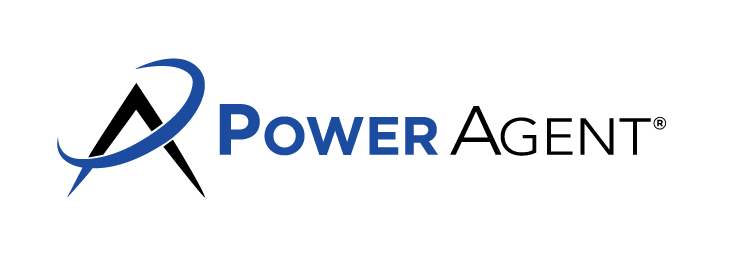